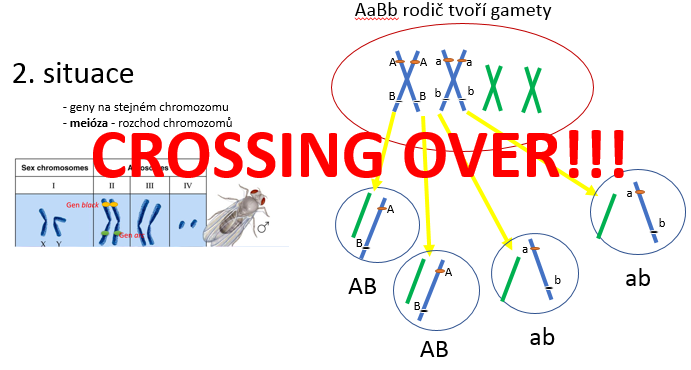 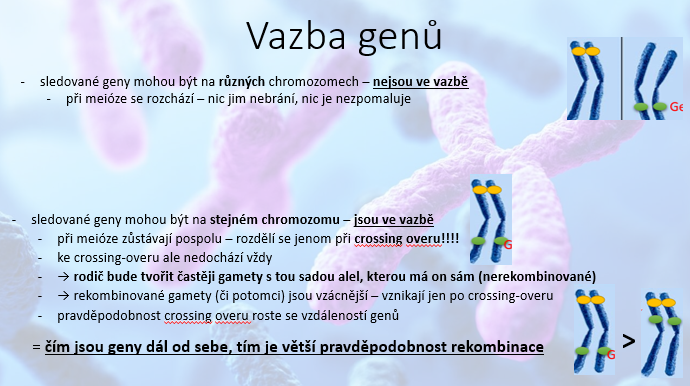 Genetické a cytologické mapy
genetické mapy – ke stanovení relativní vzdálenosti mezi geny, četnost crossing-overů
	základní jednotkou 1 cM (centimorgan) = 1 % rekombinací (cca 700 bp u člověka)

cytologické mapy – pruhování, FISH – lokalizují geny s ohledem na cytogenetické referenční body

fyzické mapy – lokalizují jednotlivé geny přímo na chromozomy, vzdálenosti v bp
Genetická vs fyzická mapa – odpovídá pořadí, neodpovídá vzdálenost
			→ v některých místech c-o častější (rekombinační hot-spots), jinde potlačený
Čím geny blíže, tím větší přesnost mapování → rekombinace < 20 % určuje mapovou vzdálenost, 
						     > 20 % podhodnocuje (vícenásobné c-o)
Genetické a cytologické mapy
v minulosti – mapování genů pomocí molekulárních markerů = polymorfní sekvence DNA ležící v intronech rozptýlené v genomu chovající se jako alely
molekulární marker - RFLP – restrikční místo enzymu
			    - VNTR – variable number of tandem repeats – mini/mikrosatelity, SNP
→ nepřímá DNA diagnostika (např. Huntingtonova choroba)
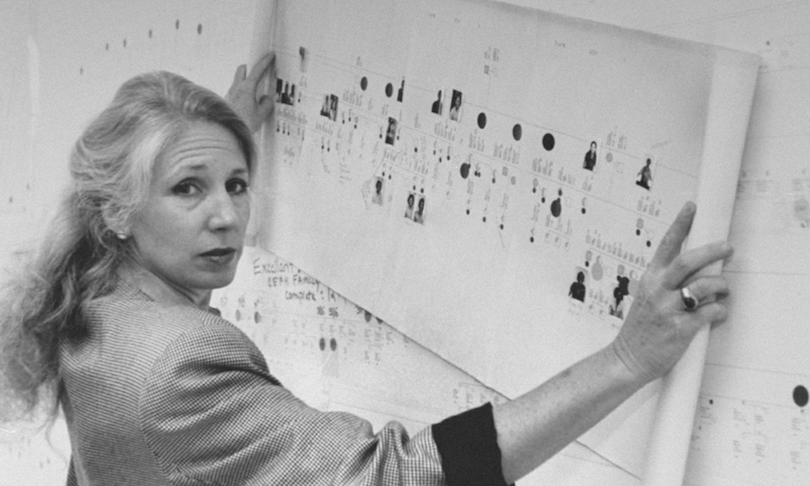 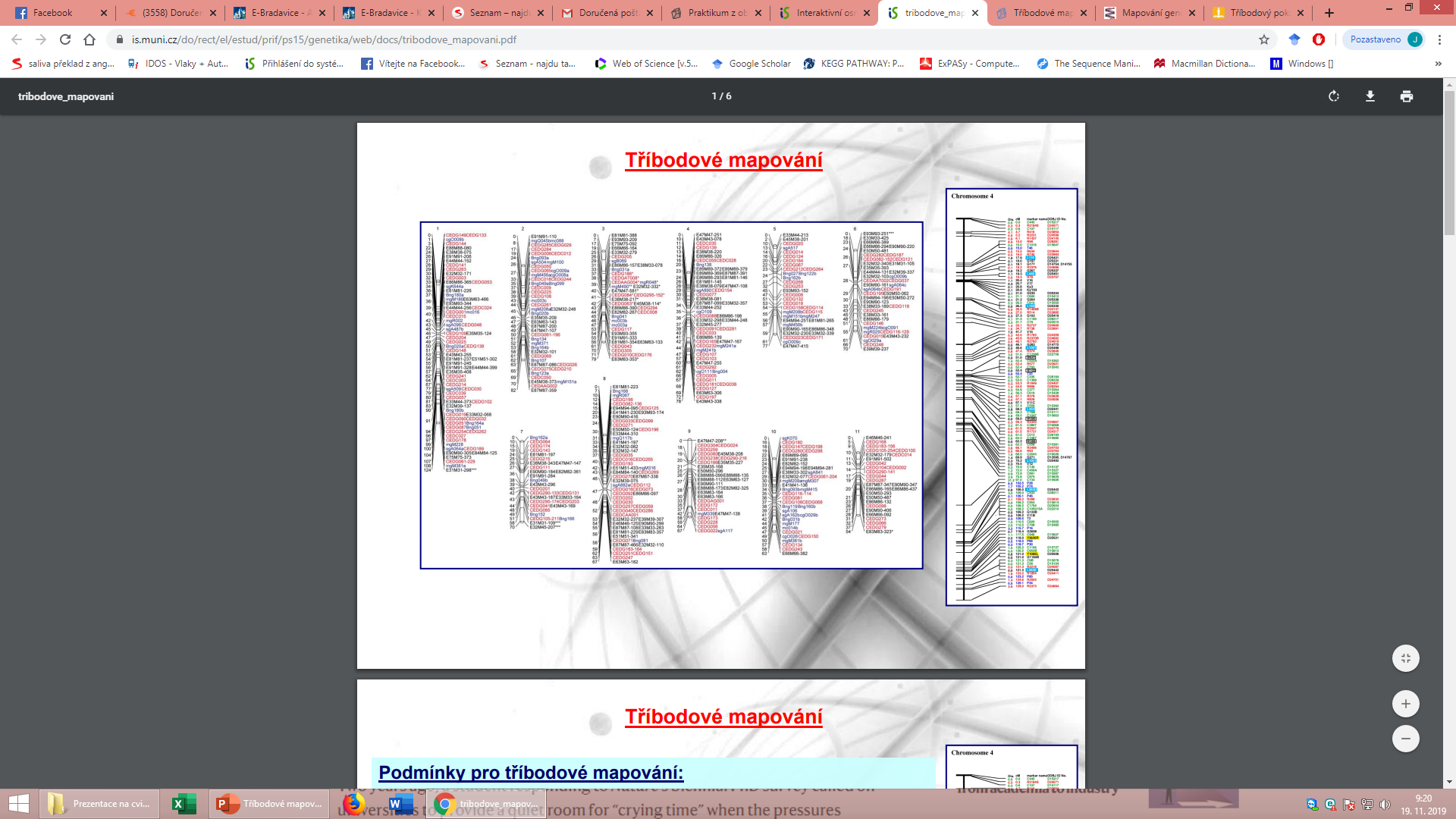 Tříbodové mapování, tříbodový test
určuje pořadí a polohu tří genů na chromozomu


podmínky:	- sledujeme gamety heterozygota
		- zviditelňujeme gamety v potomstvu B1	(AaBbCc x aabbcc)
		- dostatečný počet potomstva – abychom zachytili i dvojnásobné c-o (DCO)
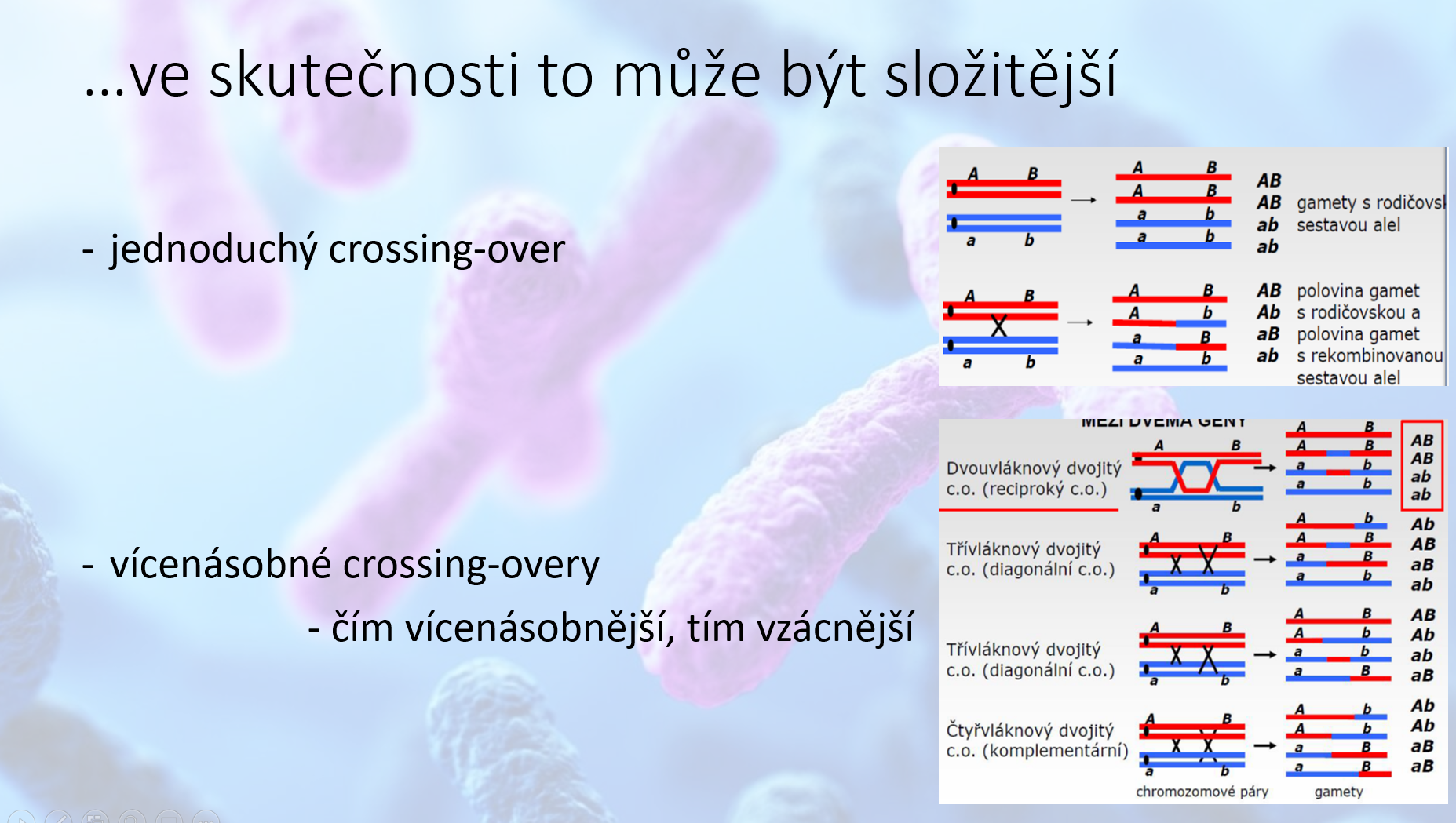 křížíme trihybrida (AaBbCc) s recesivním homozygotem (aabbcc)
Tříbodové mapování, tříbodový test
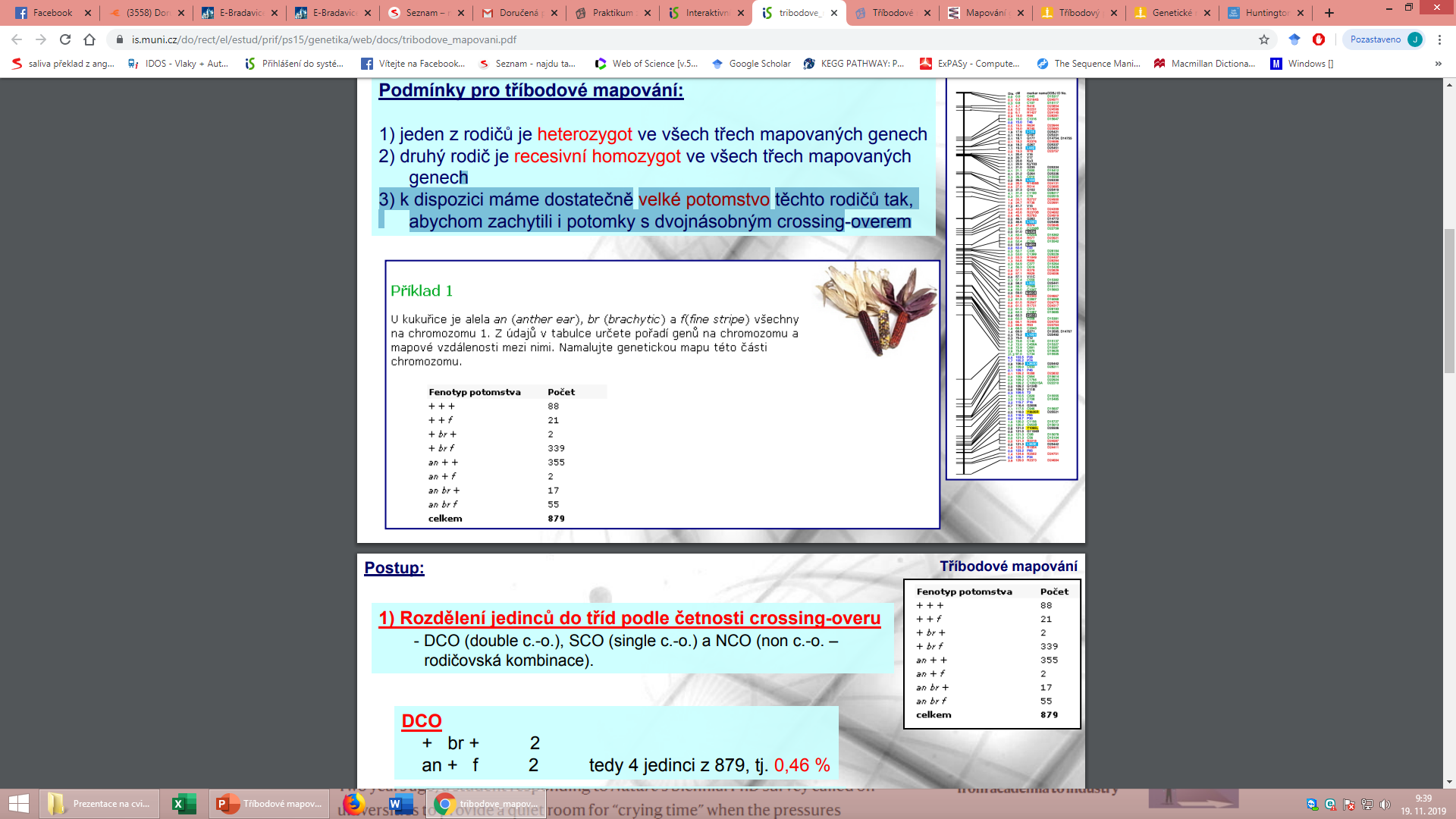 Rozdělíme fenotypové třídy dle počtu c-o

NCO – žádný c-o – rodičovská = nejčastější

SCO – jednoduchý c-o = méně časté

DCO – dvojnásobný c-o = velmi vzácný
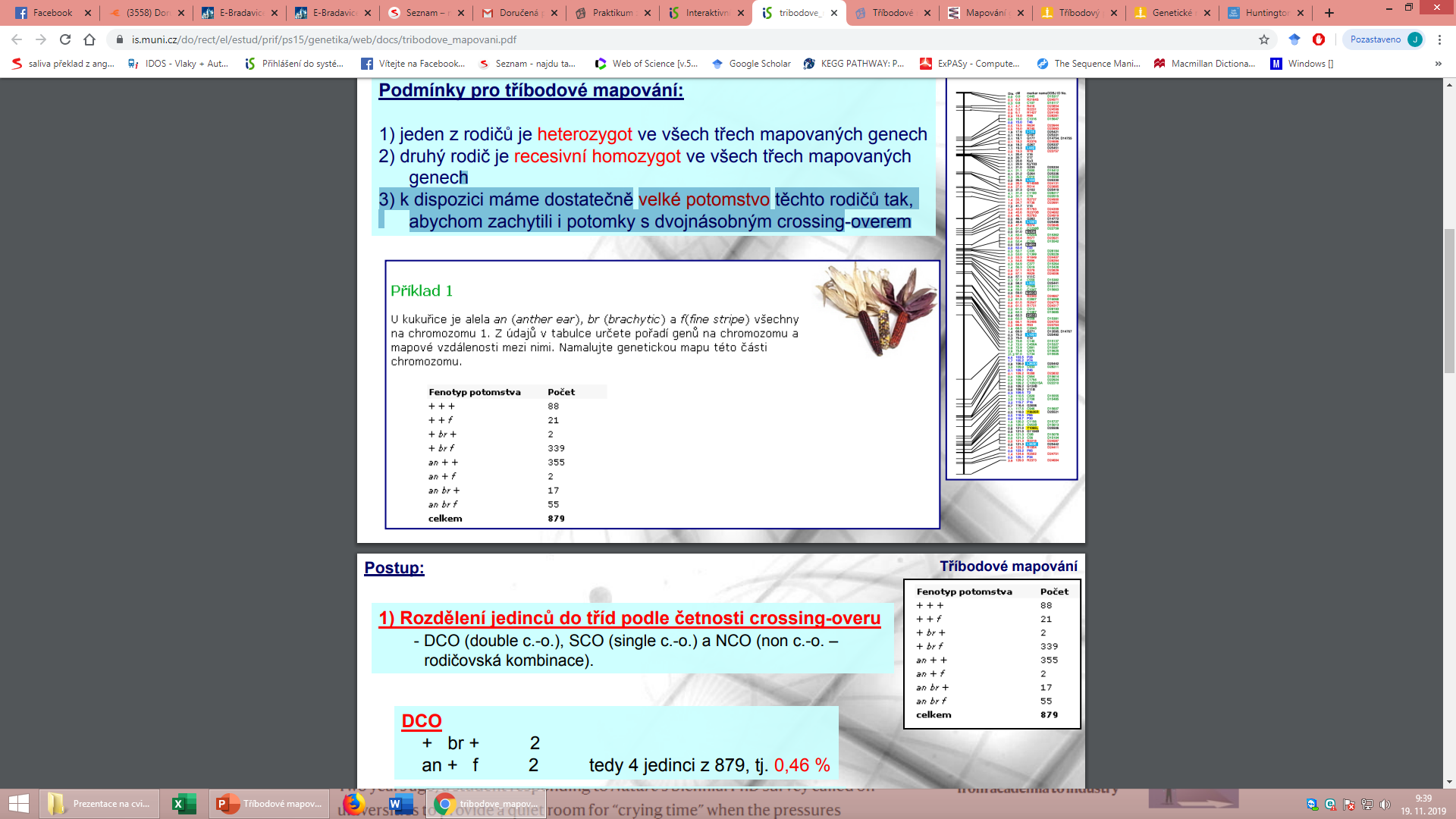 NCO
SCO1
SCO2
DCO
Tříbodové mapování, tříbodový test
+    +   f
		
an  br  +
NENÍ !
Musíme zkusit
jiné pořadí
+   br  f			
		
an  +  +
2) Stanovíme pořadí genů na chromozomu
vezmeme rodičovské (nejčastější) – bez c-o
Provedeme dvojitý c-o a porovnáme s potomstvem
Prohodíme pozice genů
NENÍ !
Musíme zkusit
jiné pořadí
br  an  f
		
+    +    +
br  +   f			
		
+   an  +
SPRÁVNÉ 
POŘADÍ 
GENŮ JE	 
br – f - an
br + + v DCO je!
br  +   +
		
+    f    an
br   f   +			
		
+   +   an
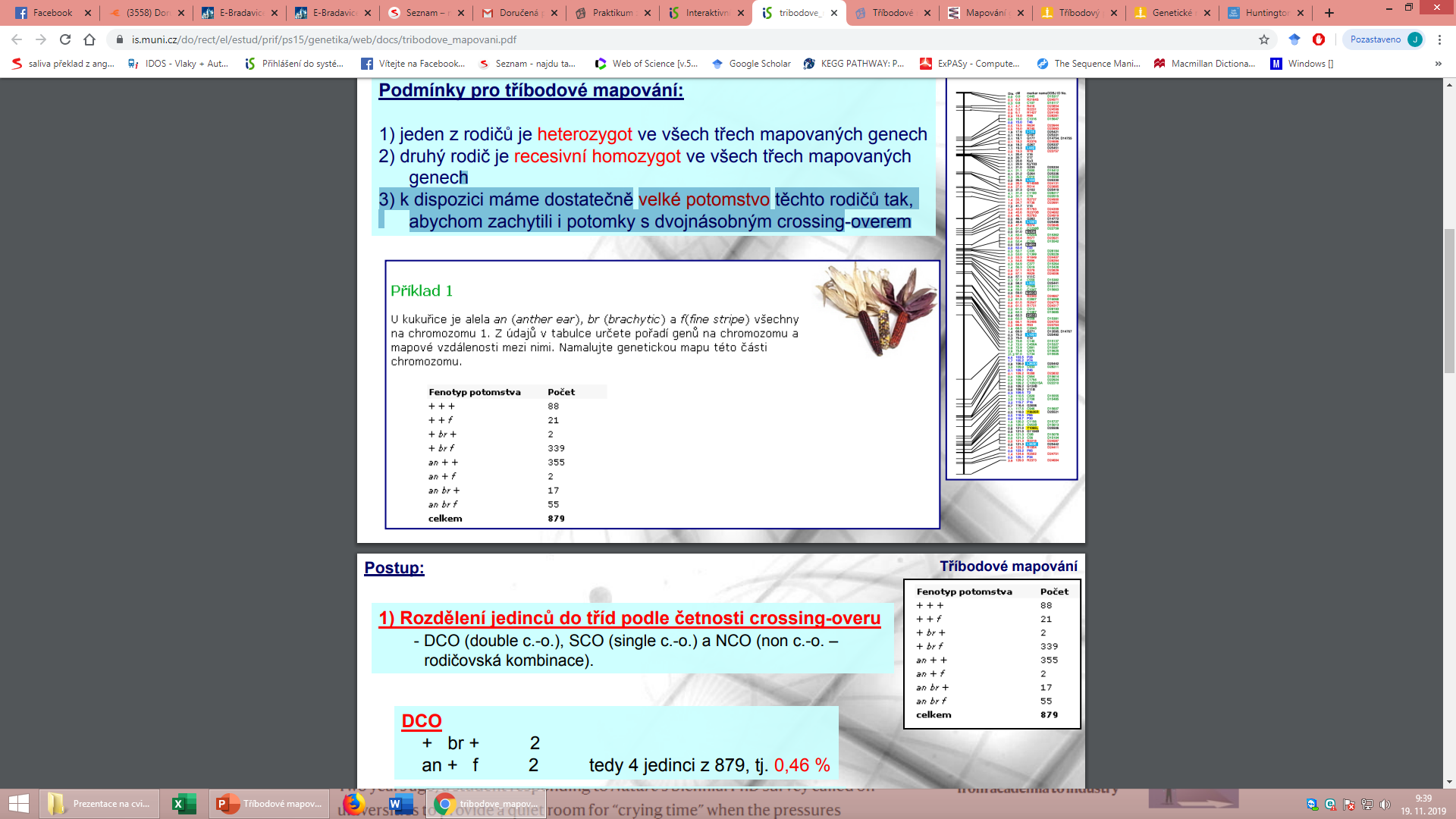 Tříbodové mapování, tříbodový test
2) Stanovíme pořadí genů na chromozomu
vezmeme rodičovské (nejčastější) – bez c-o
Provedeme dvojitý c-o a porovnáme s potomstvem
ZKRATKA – porovnáme rodičovské (NCO) s DCO
A	B	C
A	B	C
A	B	C
A	B	C
A        b	    C
a         B        c
a	b	c
a	b	c
a	b	c
a	b	c
MĚNÍ SE PROSTŘEDNÍ!
Tříbodové mapování, tříbodový test
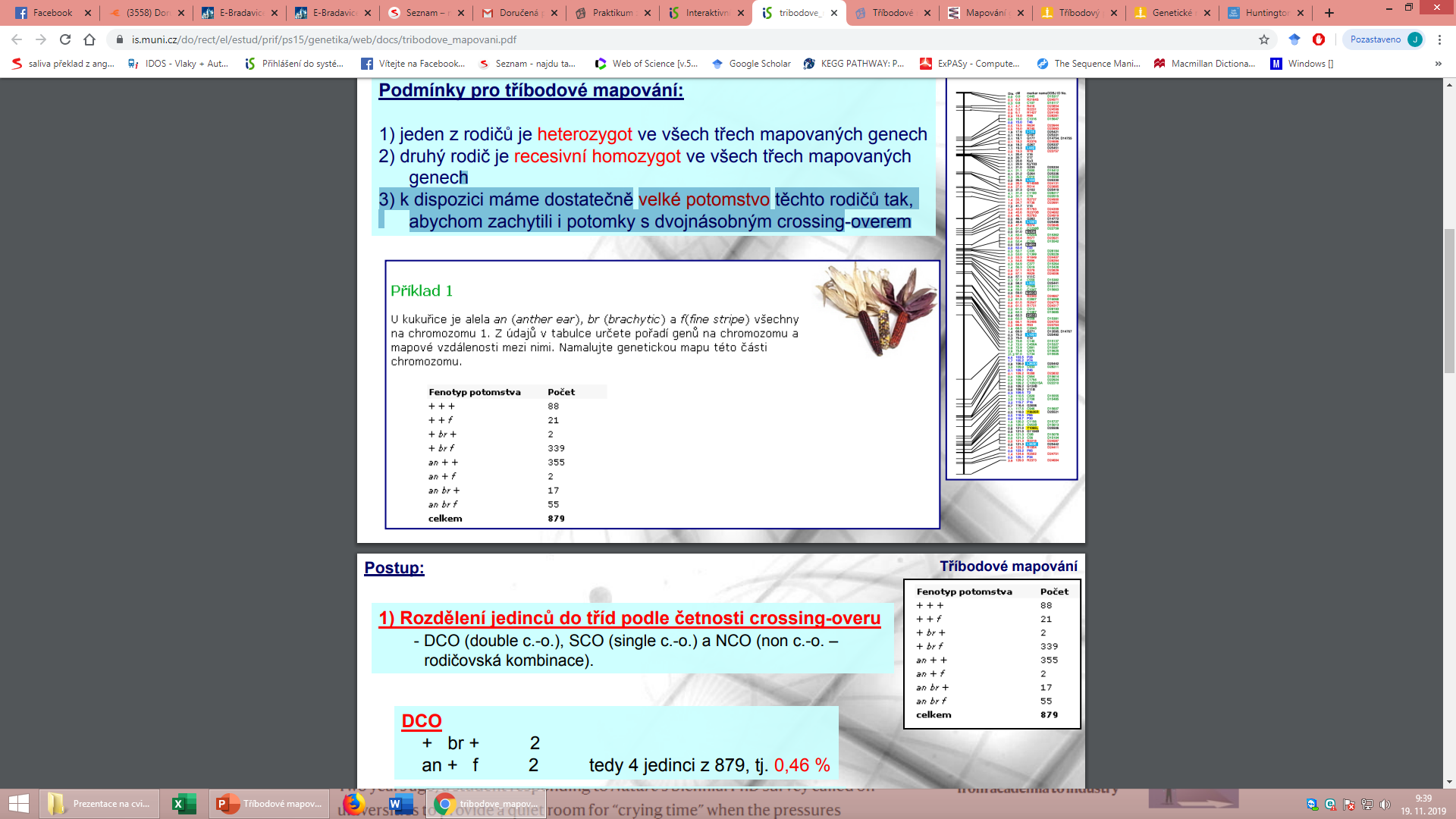 2) Stanovíme pořadí genů na chromozomu
vezmeme rodičovské (nejčastější) – bez c-o
Provedeme dvojitý c-o a porovnáme s potomstvem
ZKRATKA – porovnáme rodičovské (NCO) s DCO
NCO:		+  br  f		DCO:		+  br  +
		an +  +				an +   f
- mění se f – je uprostřed
Tříbodové mapování, tříbodový test
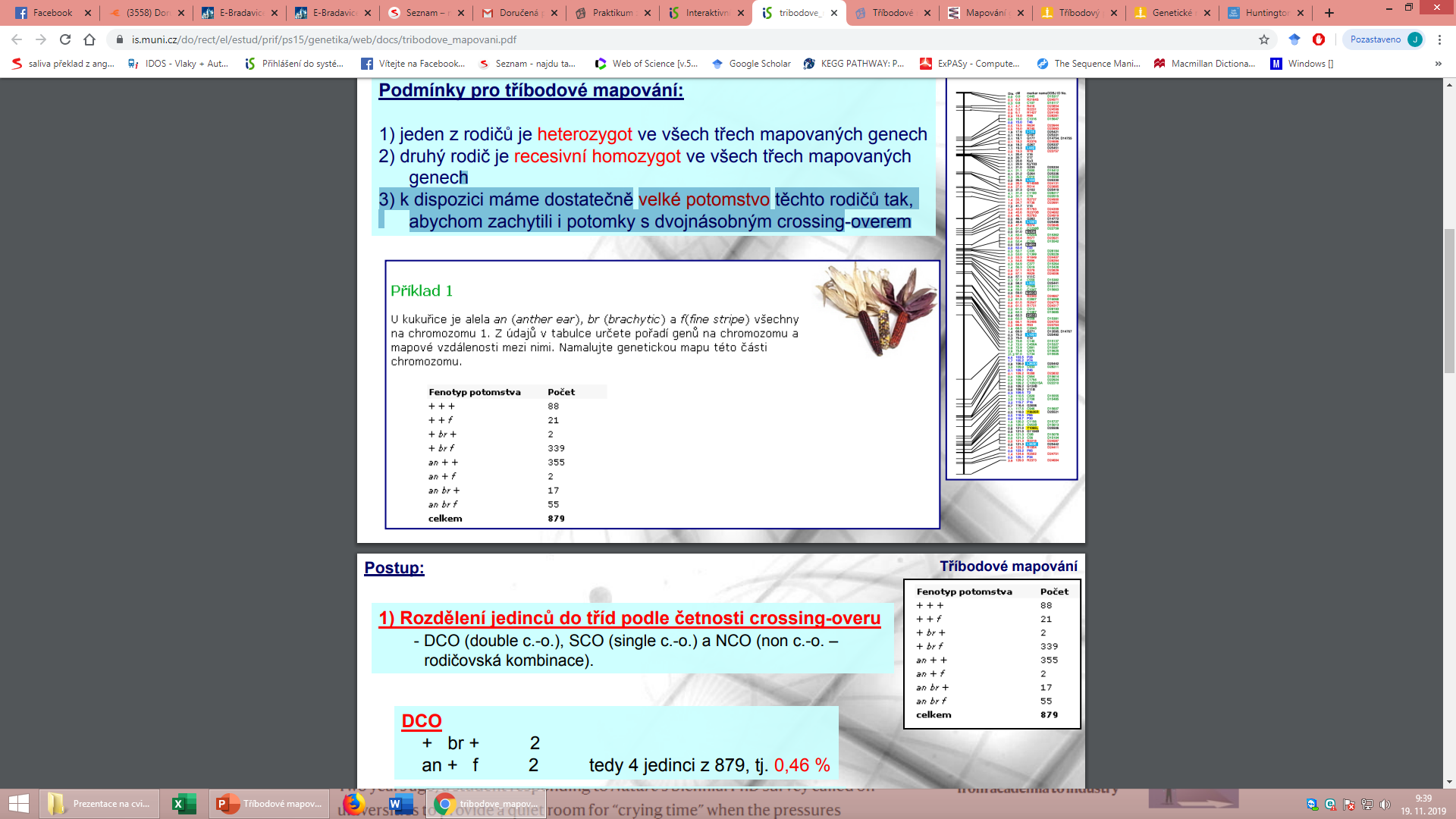 3) Vypočteme vzdálenost genů mezi sebou
určíme jako součet četností SCO mezi těmito 
dvěma geny a DCO
NCO: rodičovské:	+   br f		339
		an +  +		355	tedy 694 jedinců z 879	78,95 %
SCO1: 		+   +  +		88
		an br f		55				16,27 %

SCO2:		+   +   f		21
		an br +		17				4,32 %

DCO:		+  br +		2
		an +  f		2				0,46 %
Tříbodové mapování, tříbodový test
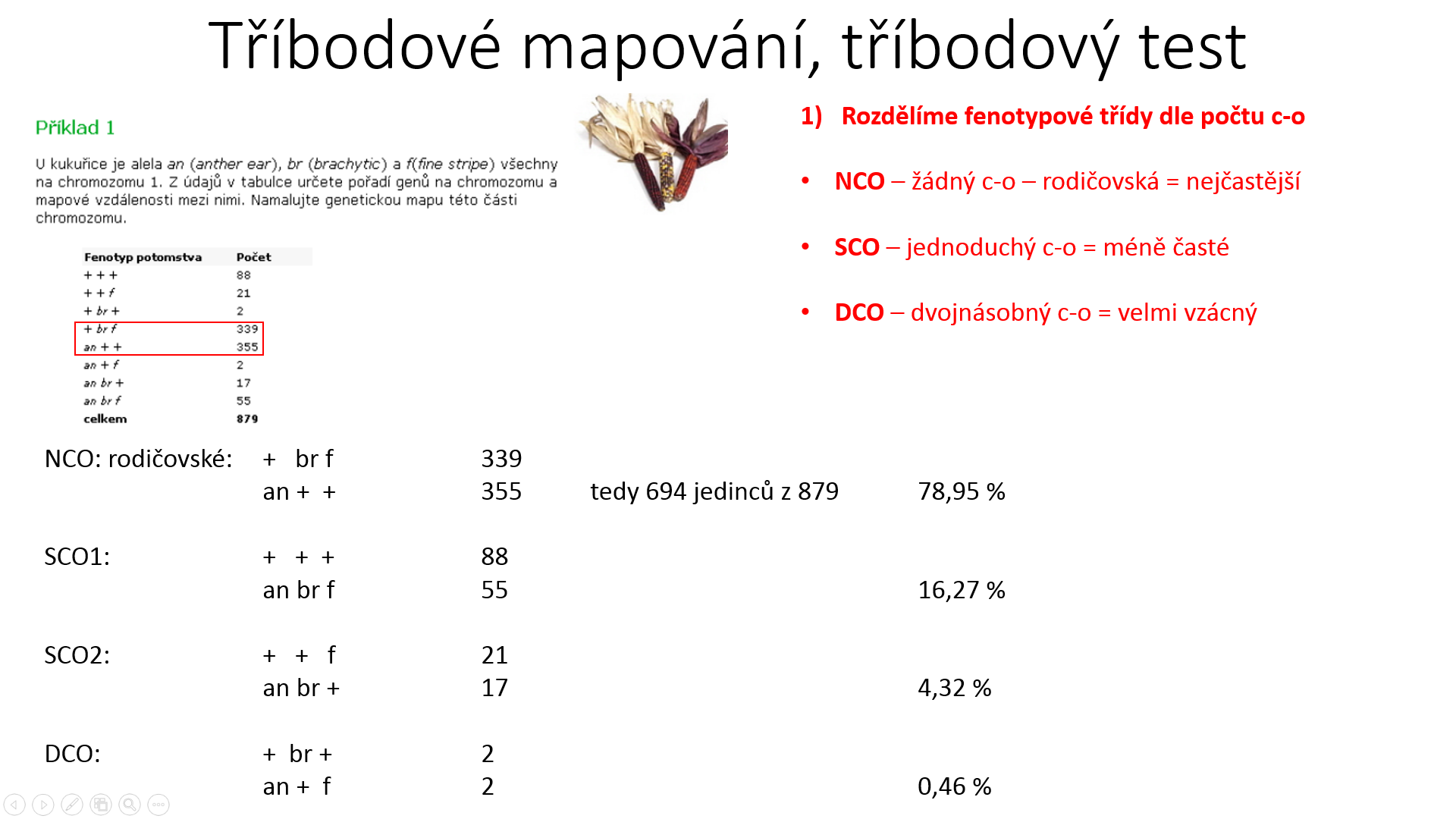 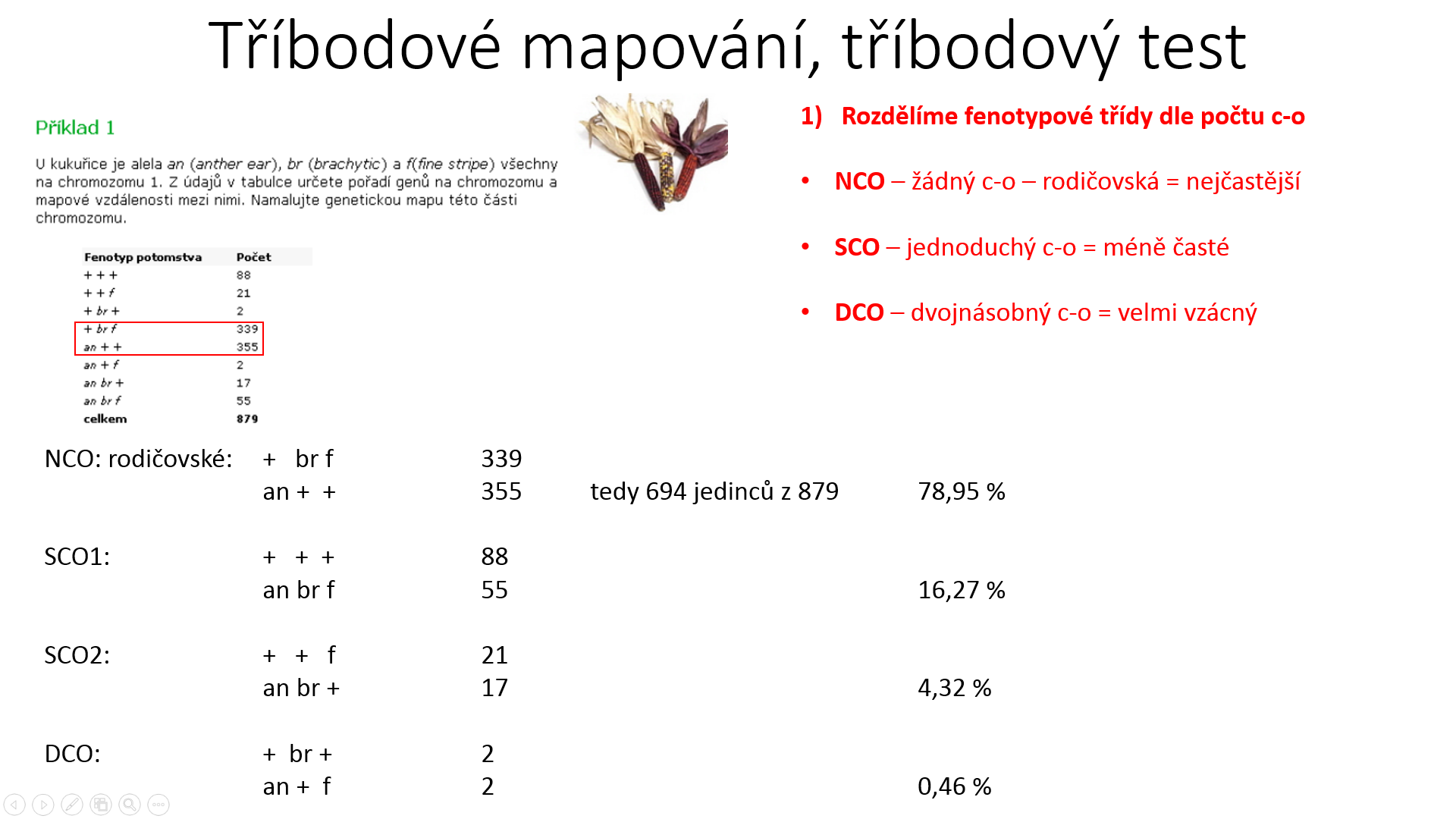 3) Vypočteme vzdálenost genů mezi sebou
určíme jako součet četností SCO mezi těmito dvěma geny a DCO
br – f – nejdřív určíme správnou třídu SCO (1 či 2?) → testujeme jednoduchý 
					     c-o na rodičovském uspořádání
br  +   an
		
+    f    +
br   f  +			
		
+   +  an
+ f + je v SCO2
Vzdálenost určíme jako: SCO2 + DCO = 4,32 + 0,46 = 4,78 cM
f - an – třída SCO1
Vzdálenost určíme jako: SCO1 + DCO = 16,27 + 0,46 = 16,73 cM
4) Nakreslíme genetickou mapu
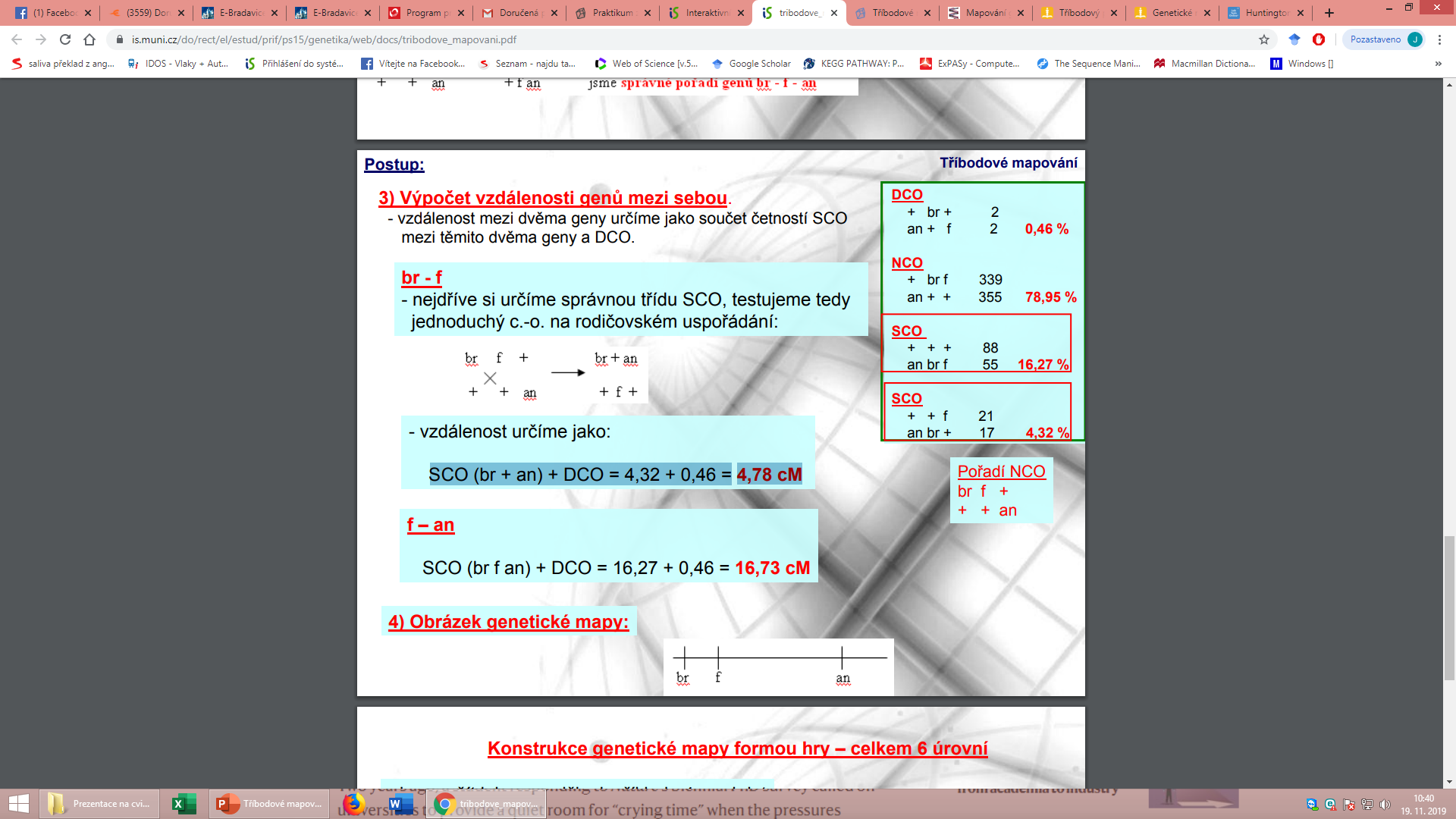 Koeficient koincidence
z koeficientu koincidence lze potom vypočítat interferenci = jak moc c-o bylo inhibováno (o kolik míň vzniklo, než se očekávalo) 
		interference 	I = 1 – c
Tříbodové mapování, tříbodový test
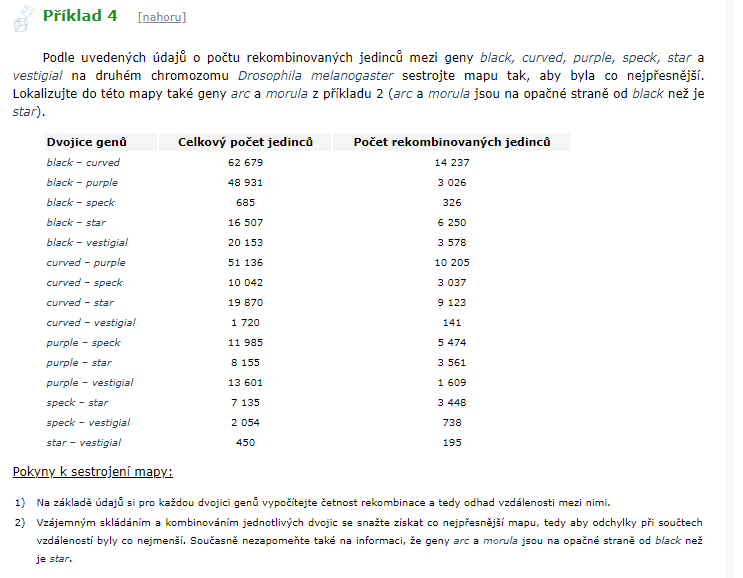 víme, že:

black – curved 22,7 cM
black – purple 6,2 cM
curved – purple 20 cM

→ číselně nebude vycházet přesně!!!

ALE
black-curved jsou dál než curved-purple
black-purple jsou si blízko
0,227 → 22,7 % = 22,7 cM
6,2 cM
.
.
.
20 cM
.
.
purple
curved
black
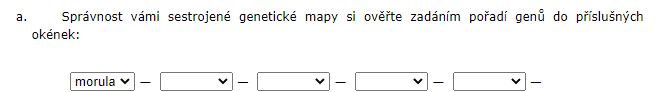